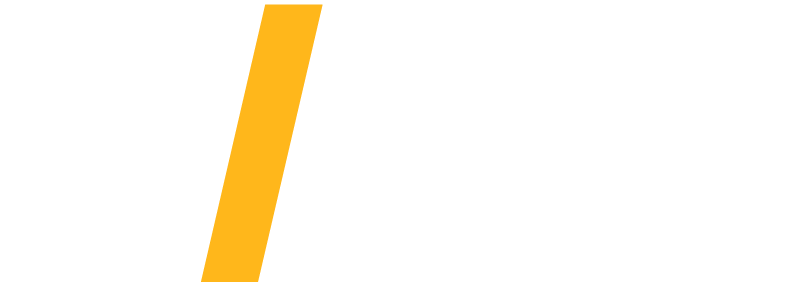 New York City: The Global Business Capital
Naomi Fujiki, Vice President 
Strategic & International Partnerships
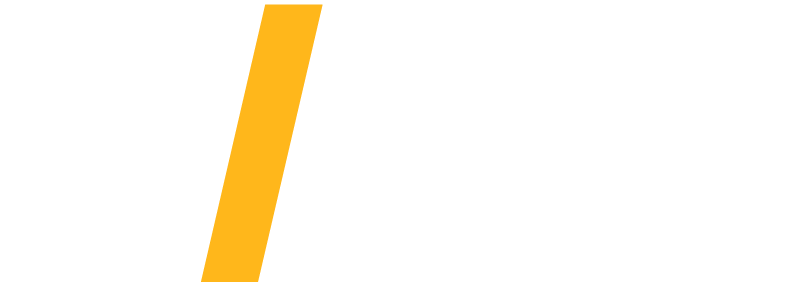 Agenda:
Who We Are
Why NYC
Business Support
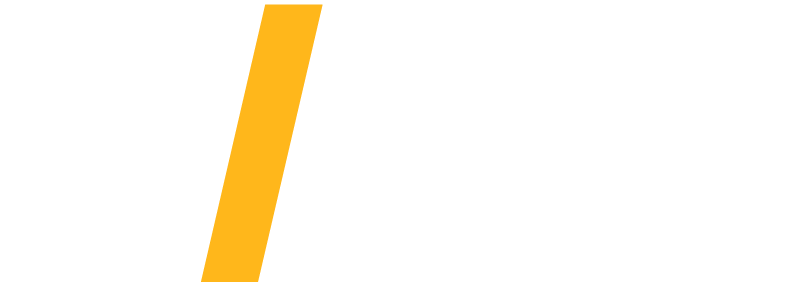 Building strong neighborhoods, creating good jobs
Develop City-owned assets (6 million square meters)
Create quality jobs
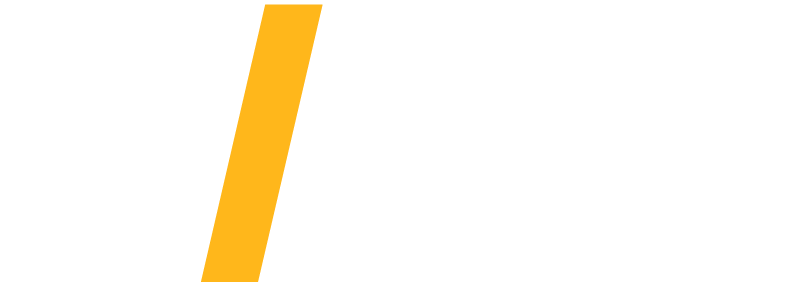 Promote livable communities
Invest in growing industries
Help companies start and grow in NYC
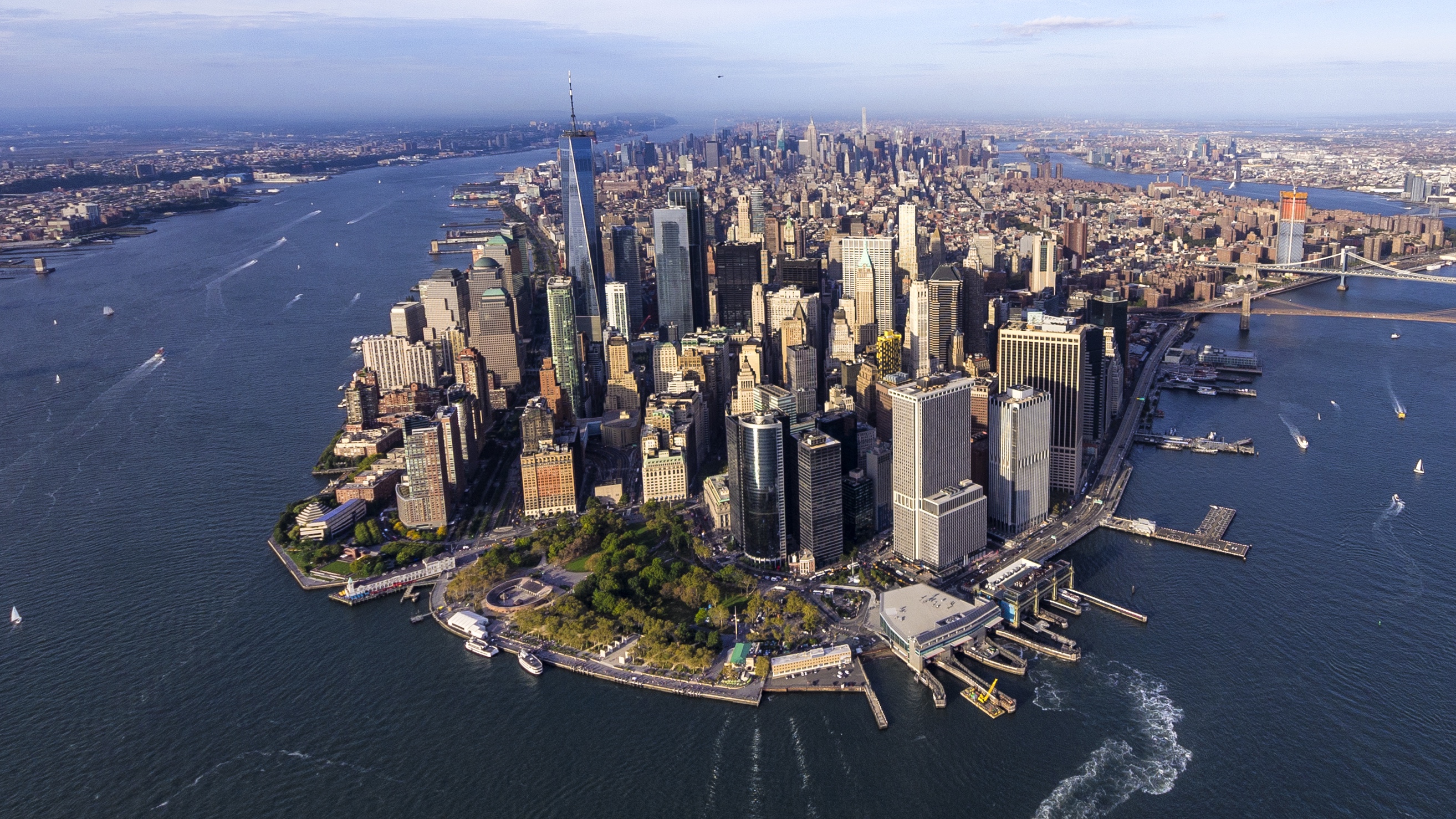 Why NYC:
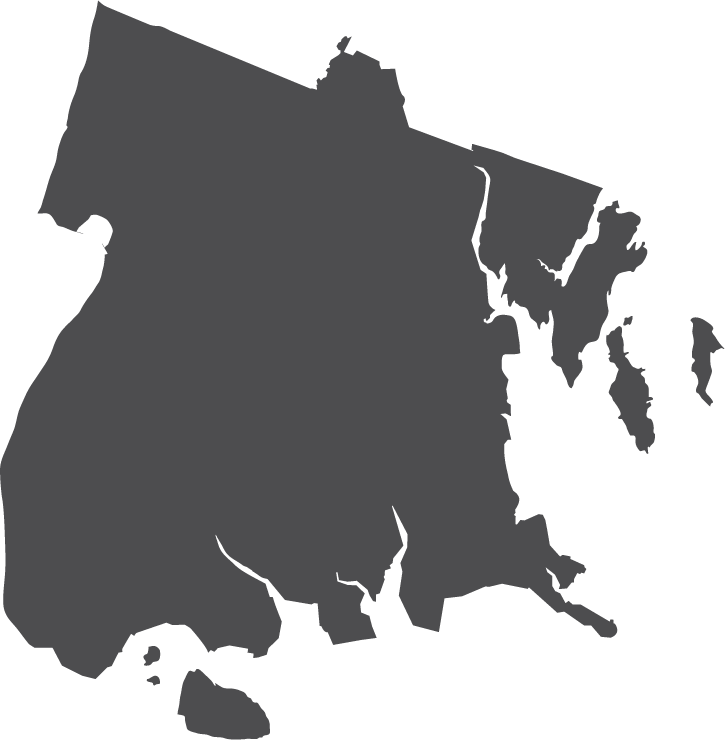 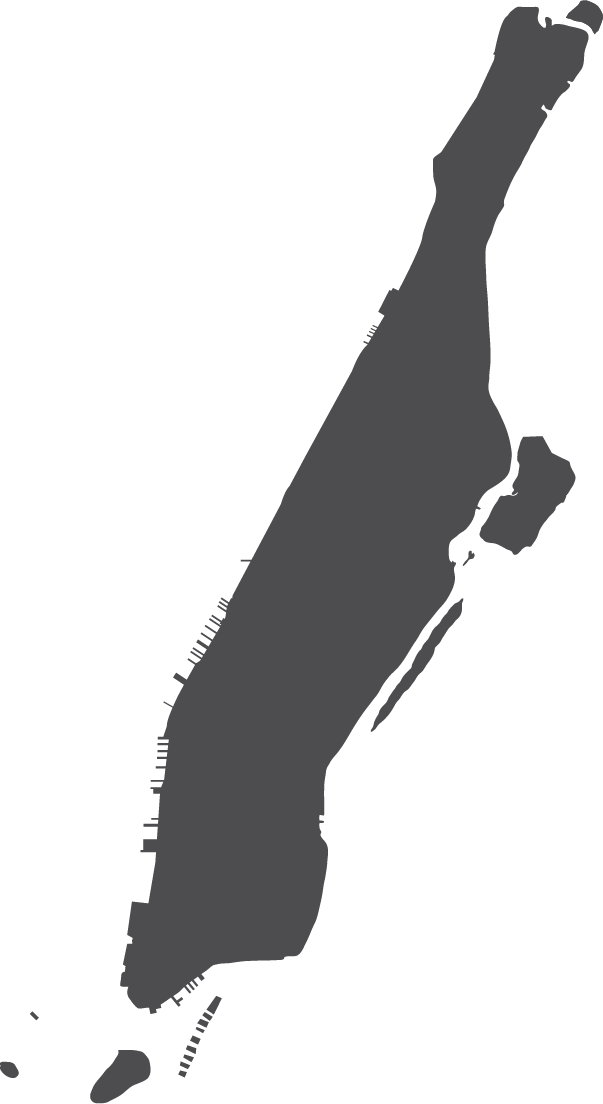 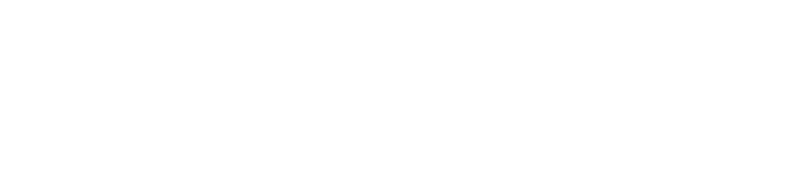 The Place:
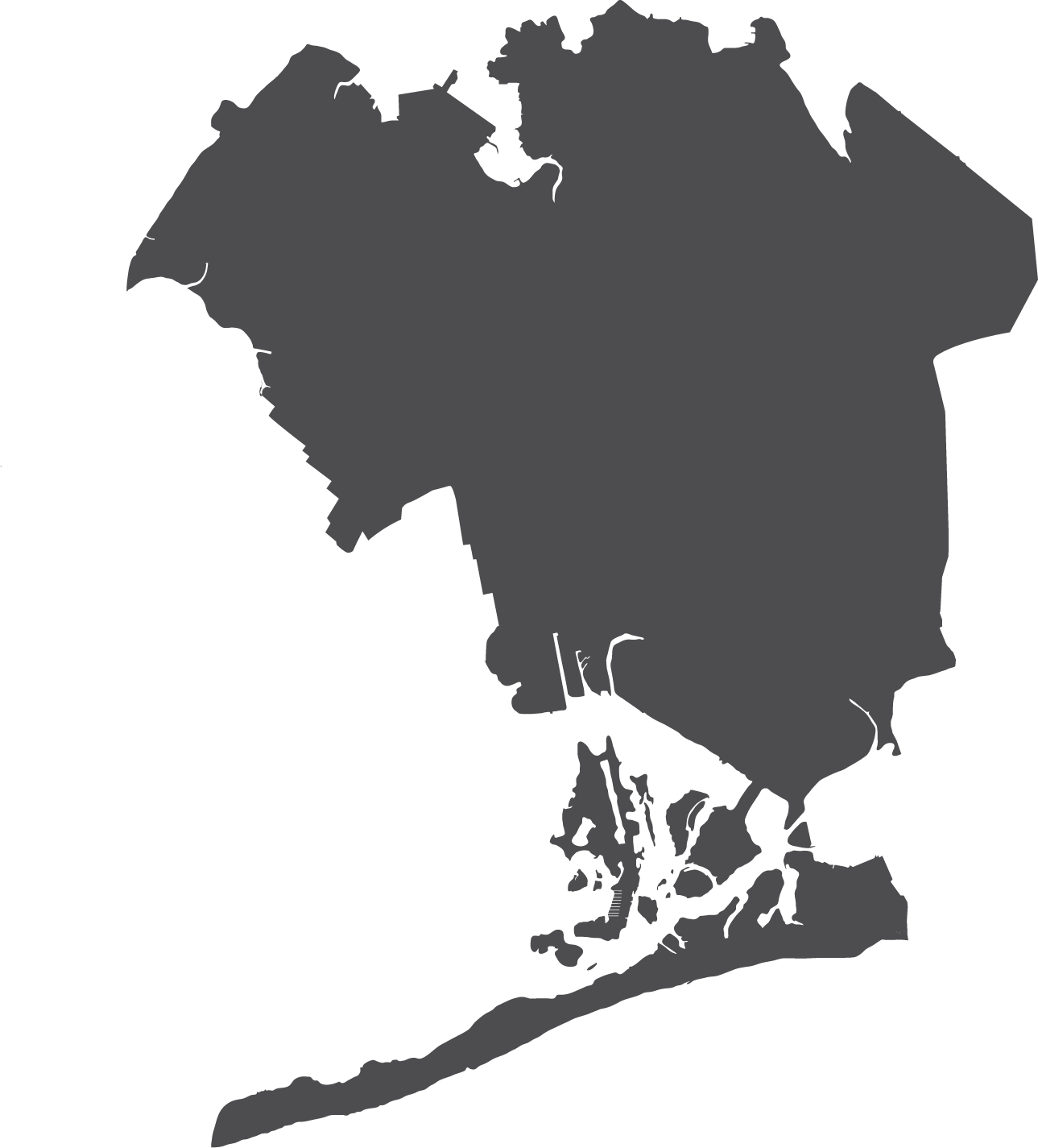 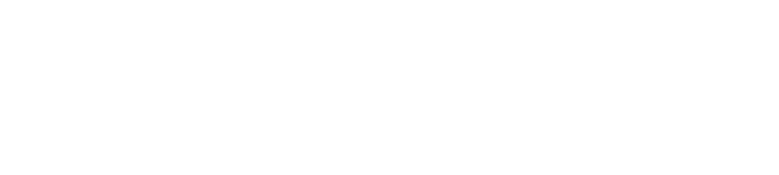 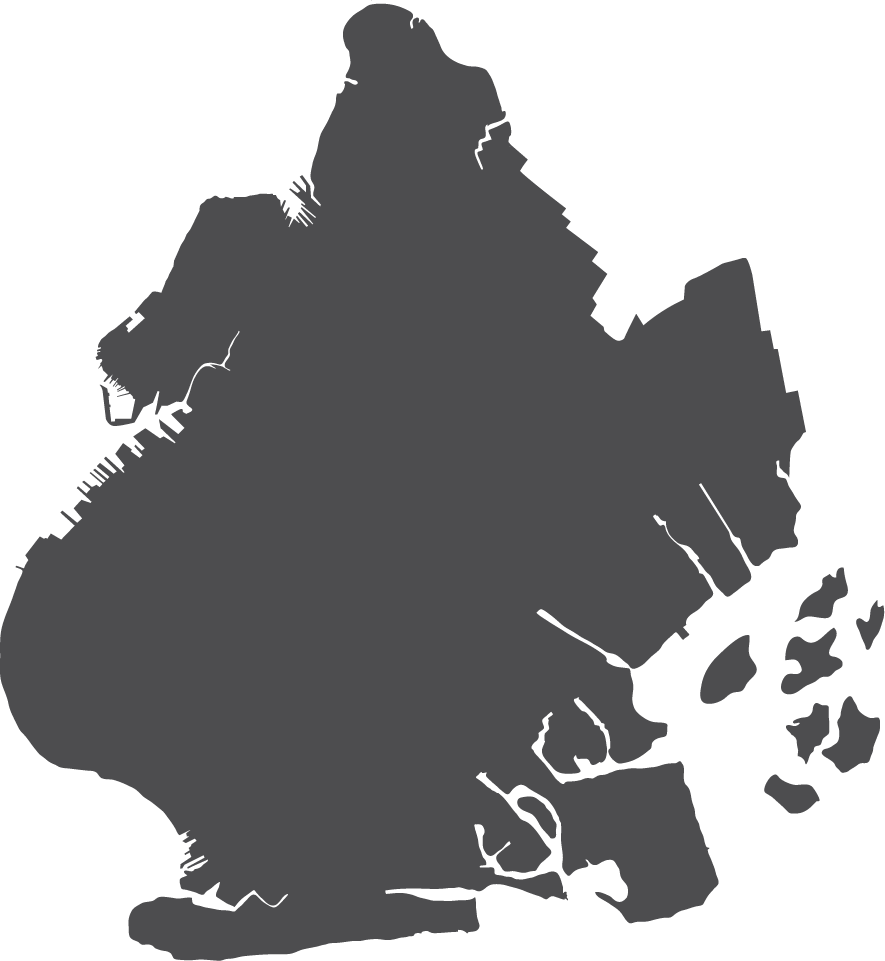 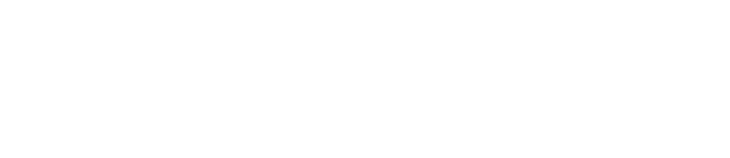 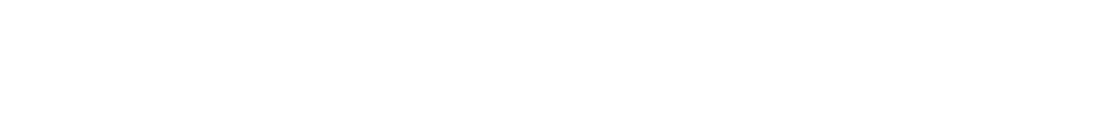 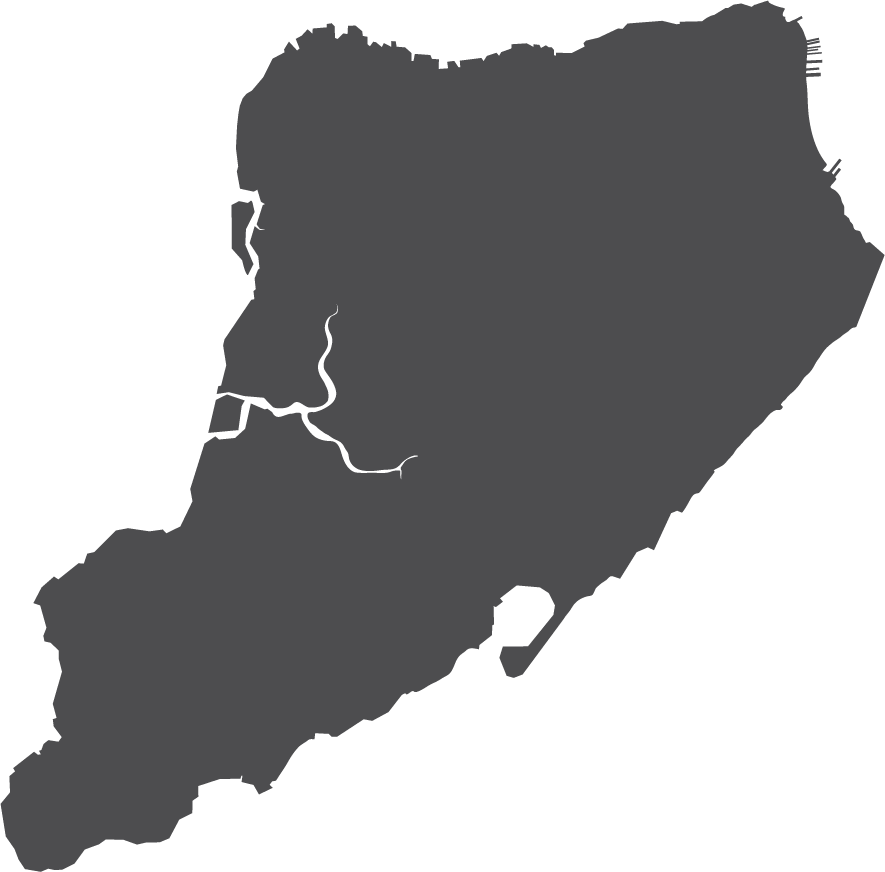 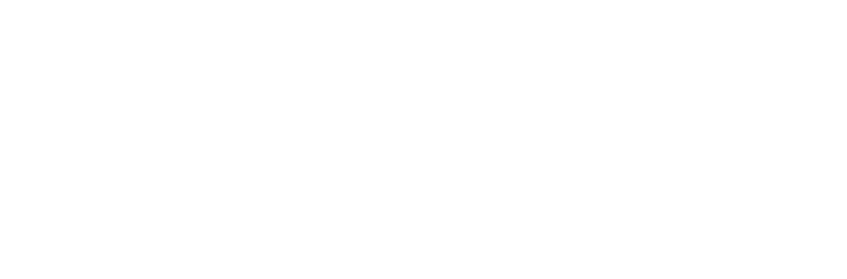 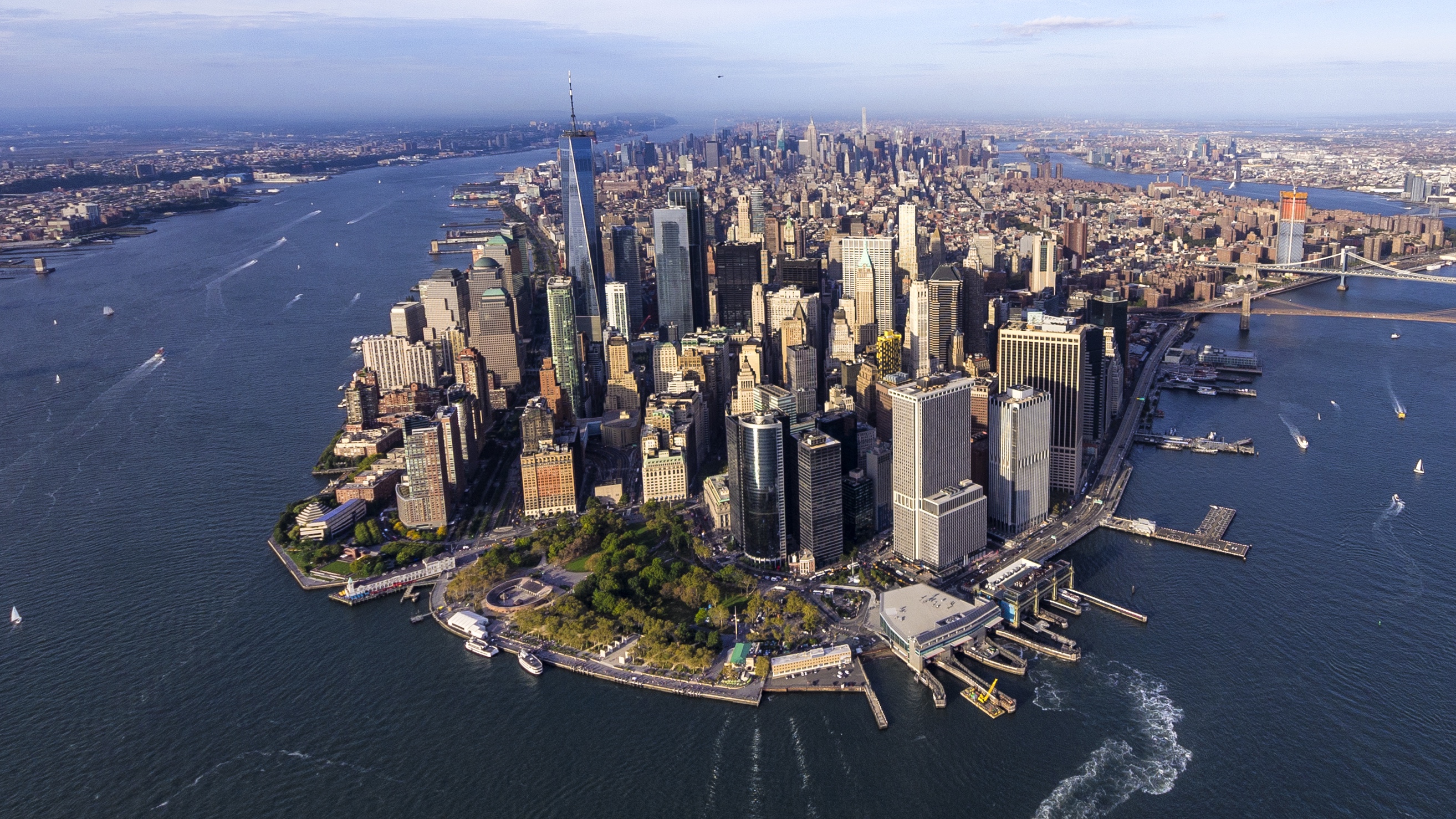 The largest U.S. city
8 million residents
The Talent:
Labor force of 4+ million
3.2 million with a Bachelor’s degree or higher
100+ institutions of higher learning
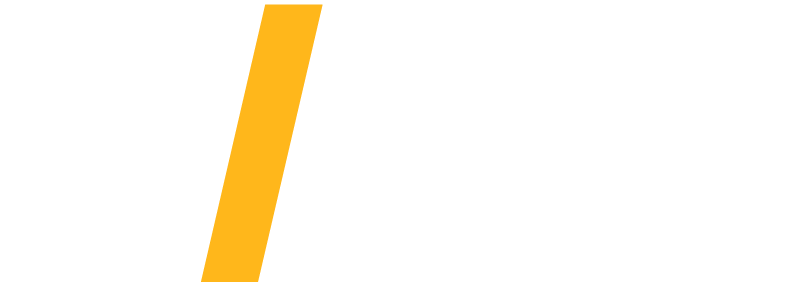 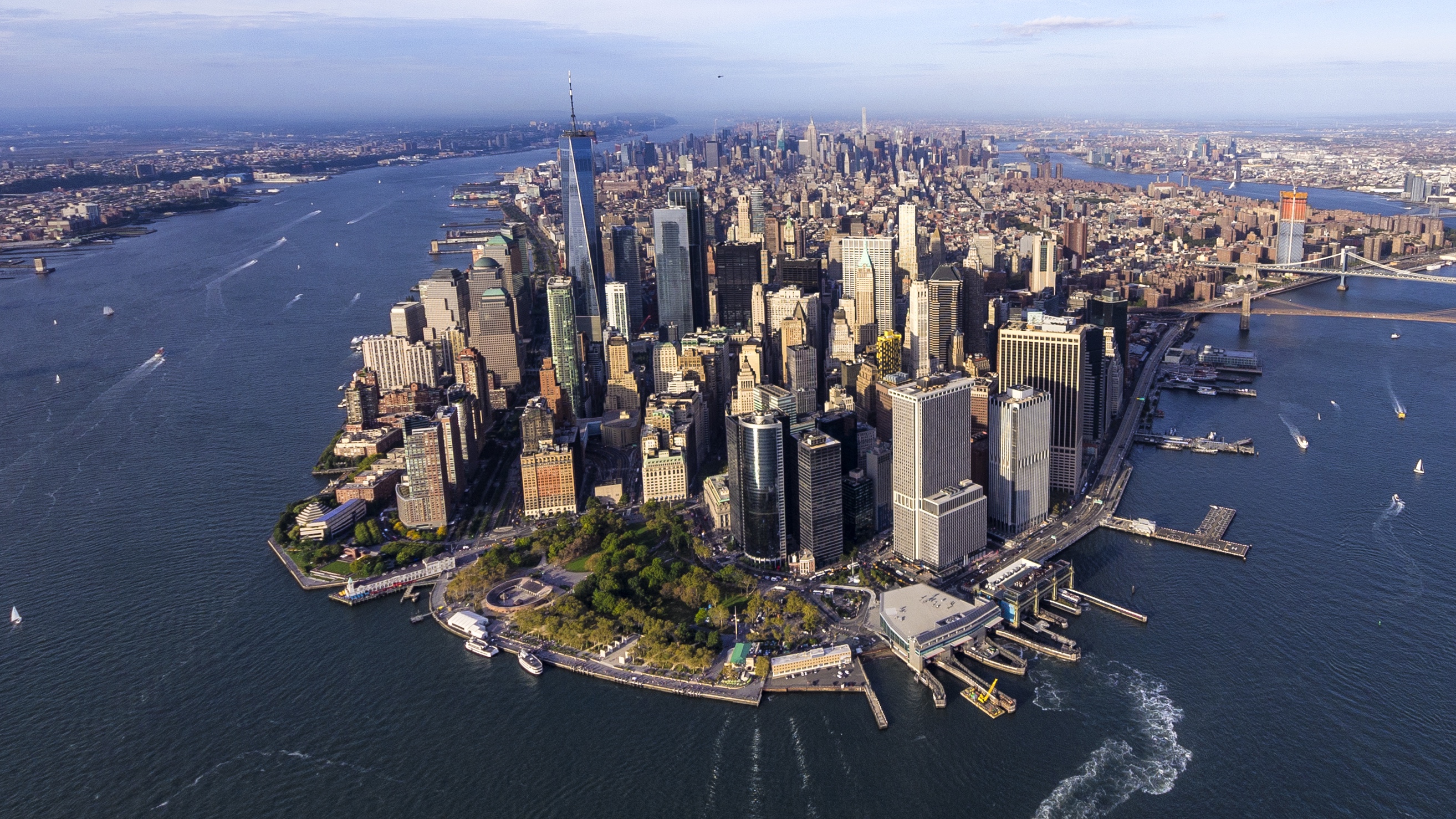 20 million consumers
$1.66 trillion GMP
Consumer Base:
The 10th-largest world economy
200k+ small-to-mediumbusinesses
Headquarters of 47+ Fortune 500 companies
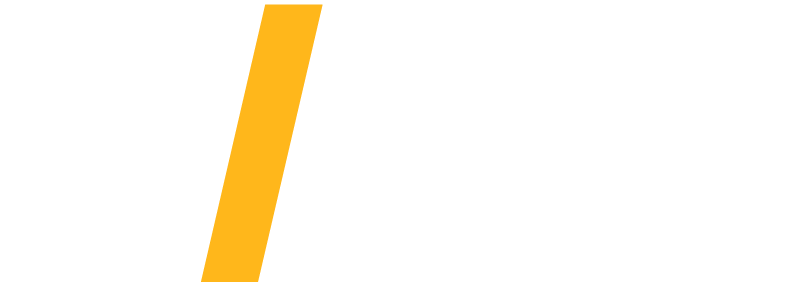 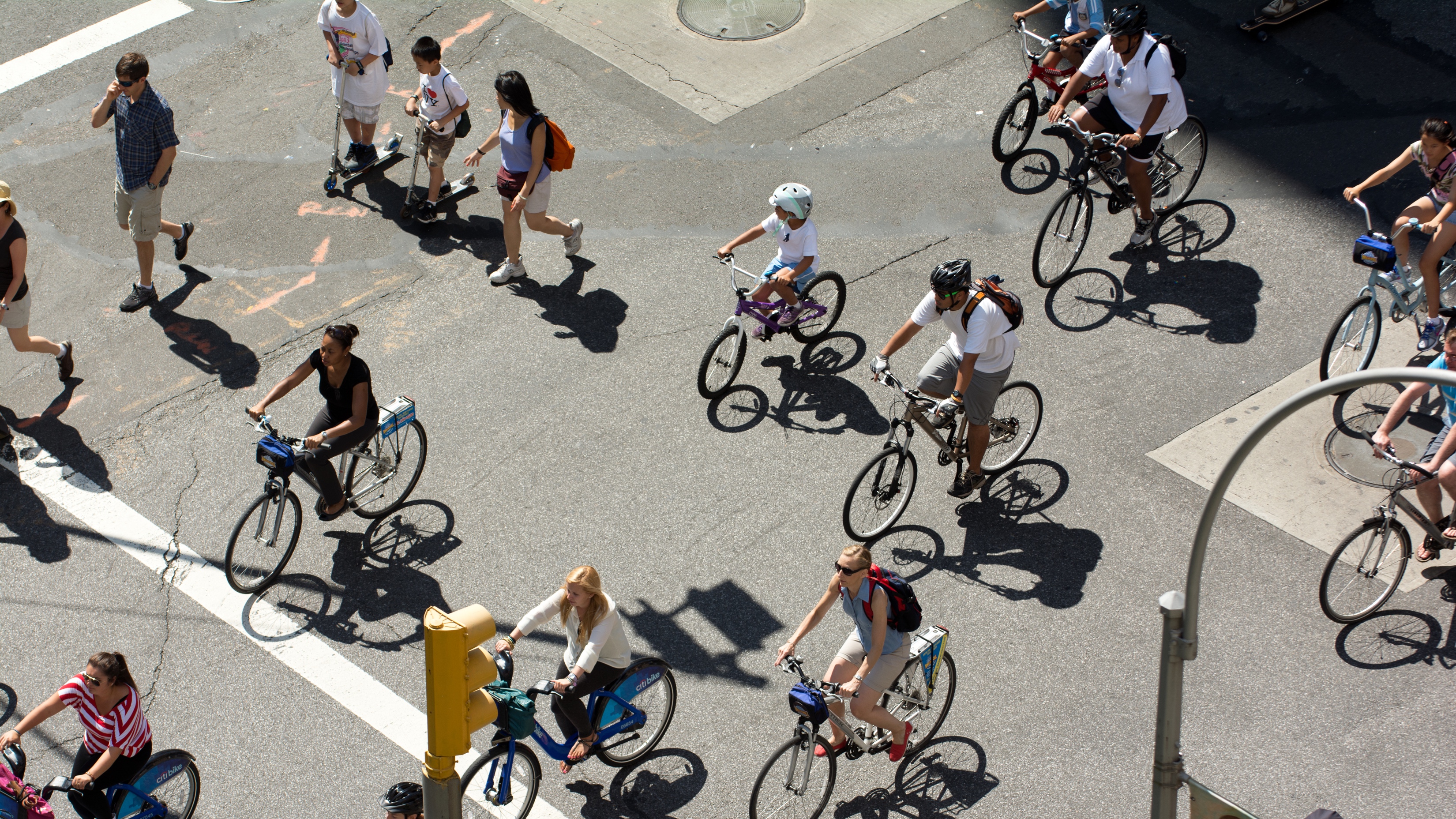 37 percent of our population is born abroad
Diversity:
Immigrants are 47 percent of our workforce
800+ languages spoken
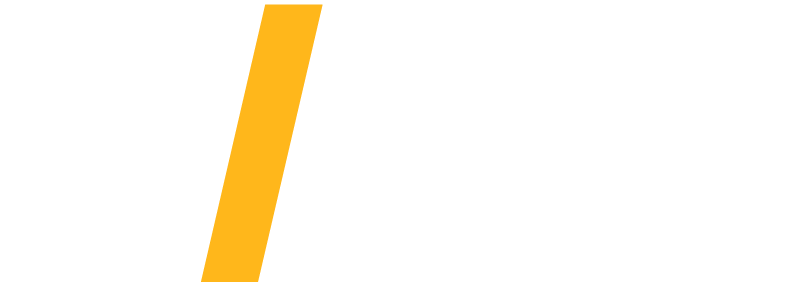 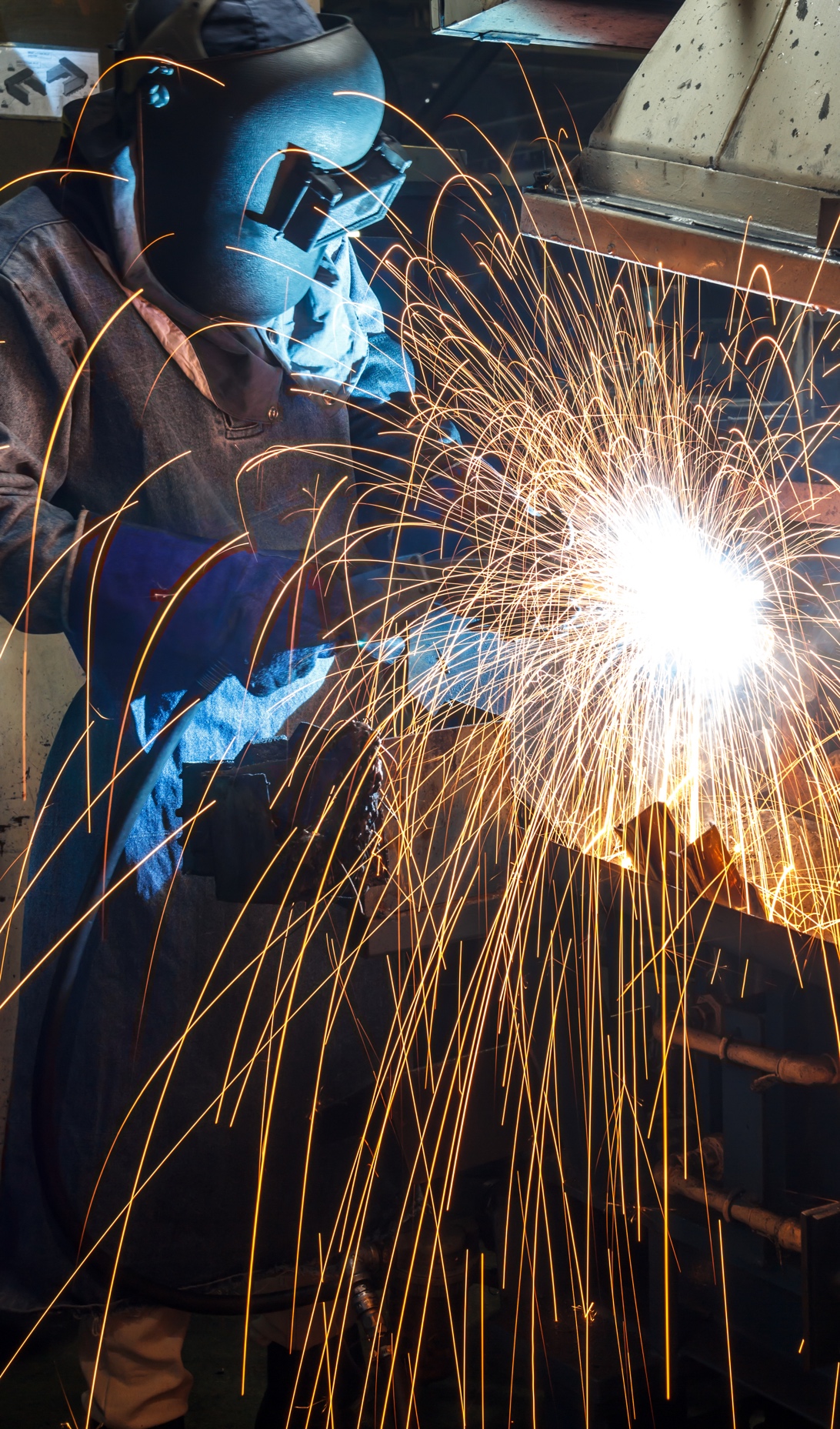 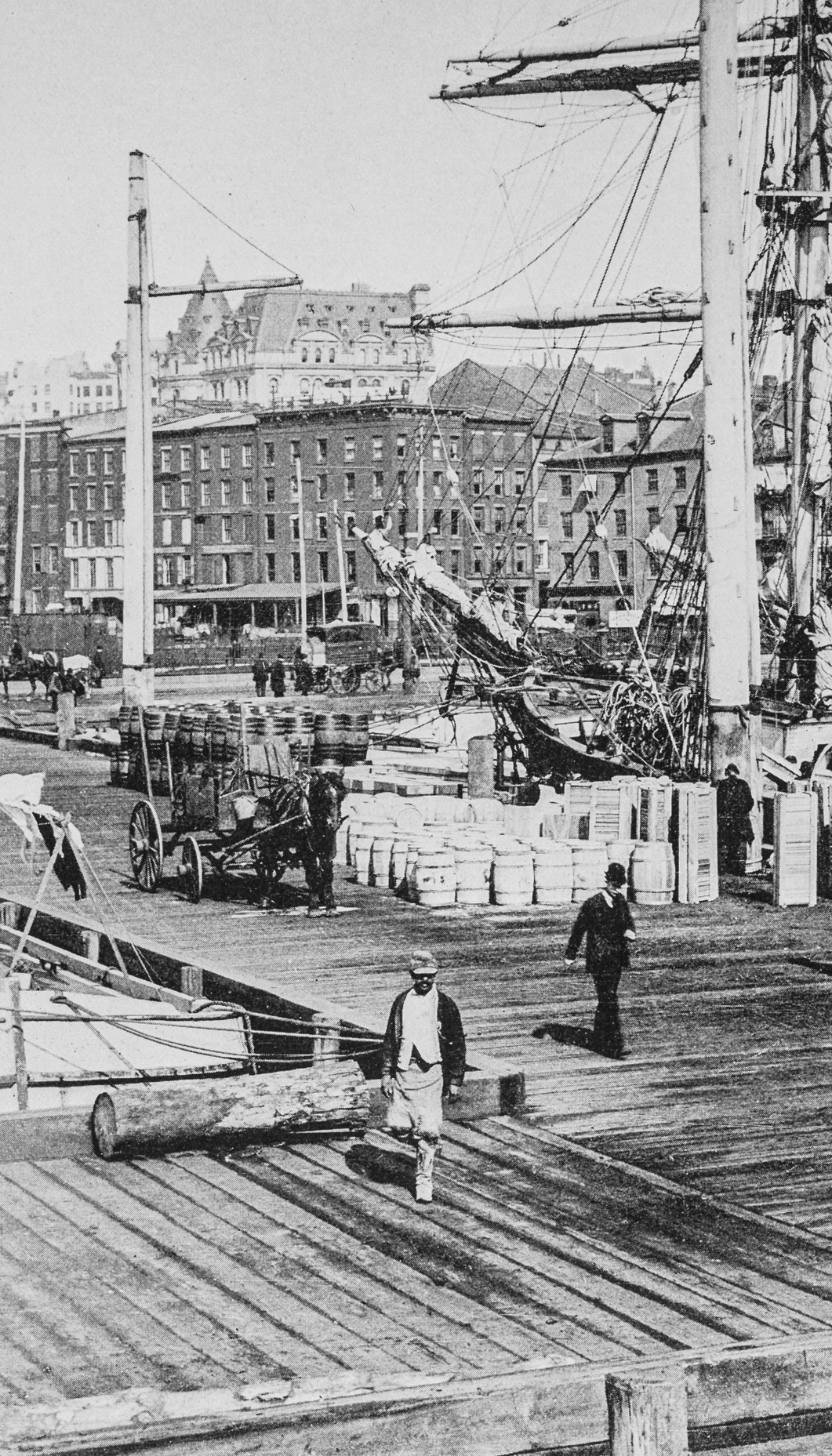 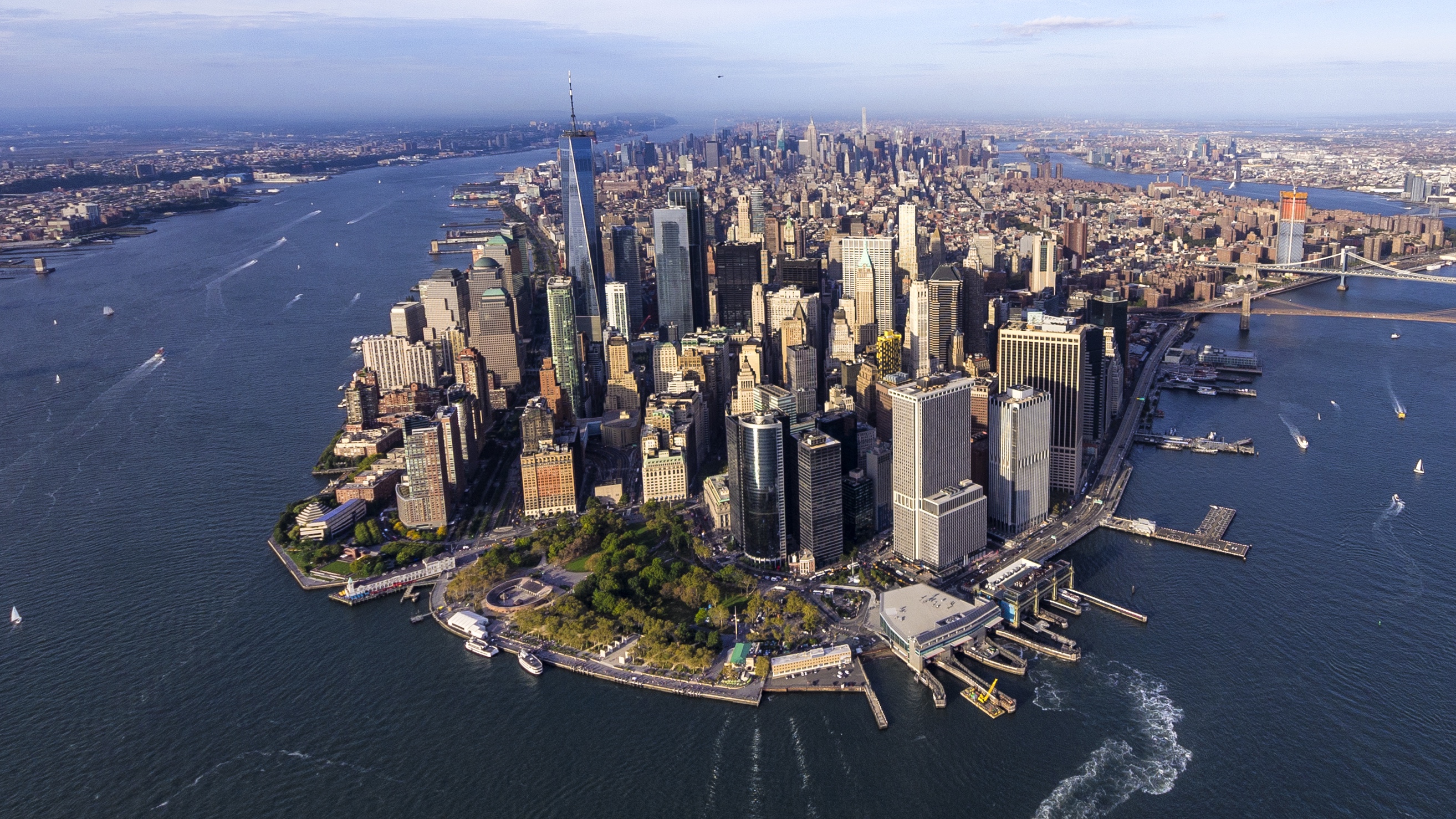 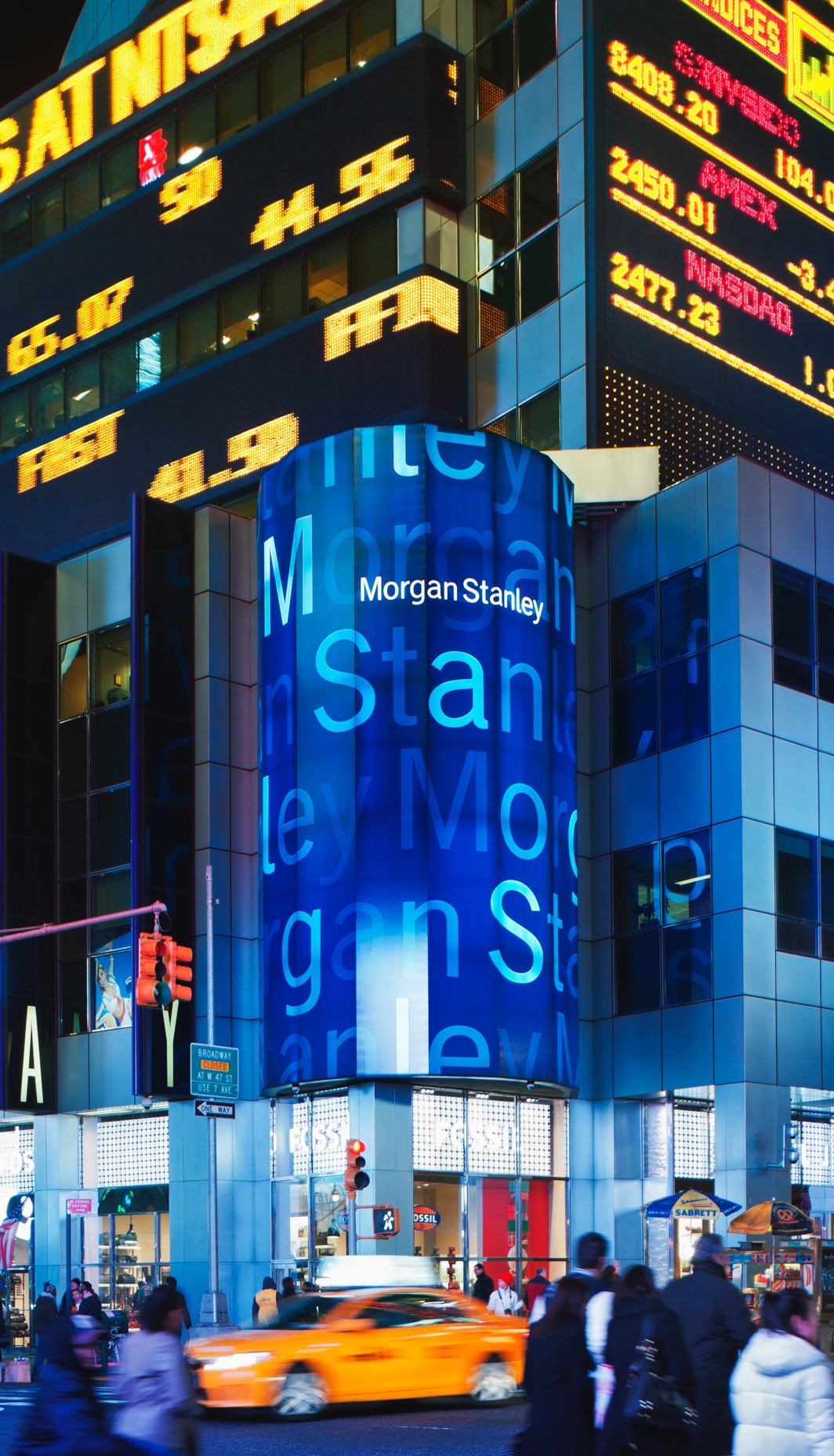 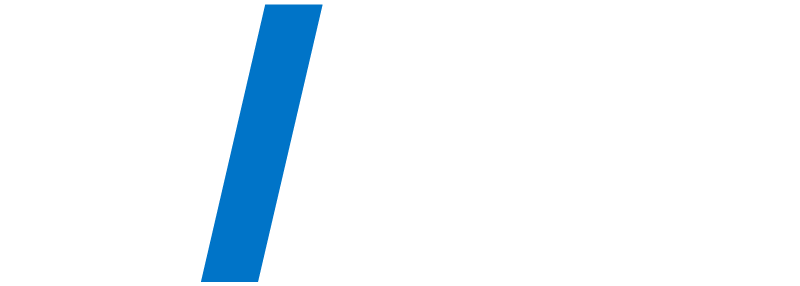 The “down” moments have always been the best time to invest in NYC…
4,300,000
August 1969
October 1987
January 2001
August 2008
July 1977
November 1992
August 2003
August 2009
NYC Private Sector Jobs
We’ve always come back better and stronger than before.
2,500,000
January 1958–August 2019
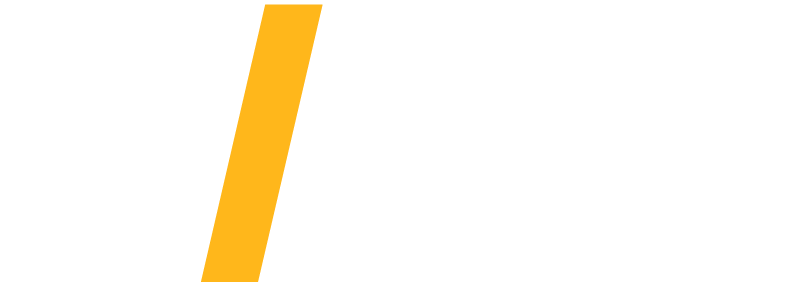 Source: New York State Department of Labor (CES); NYC data seasonally adjusted by NYCOMB; national recessions from the National Bureau of Economic Research, US Business Cycle Expansions and Contraction
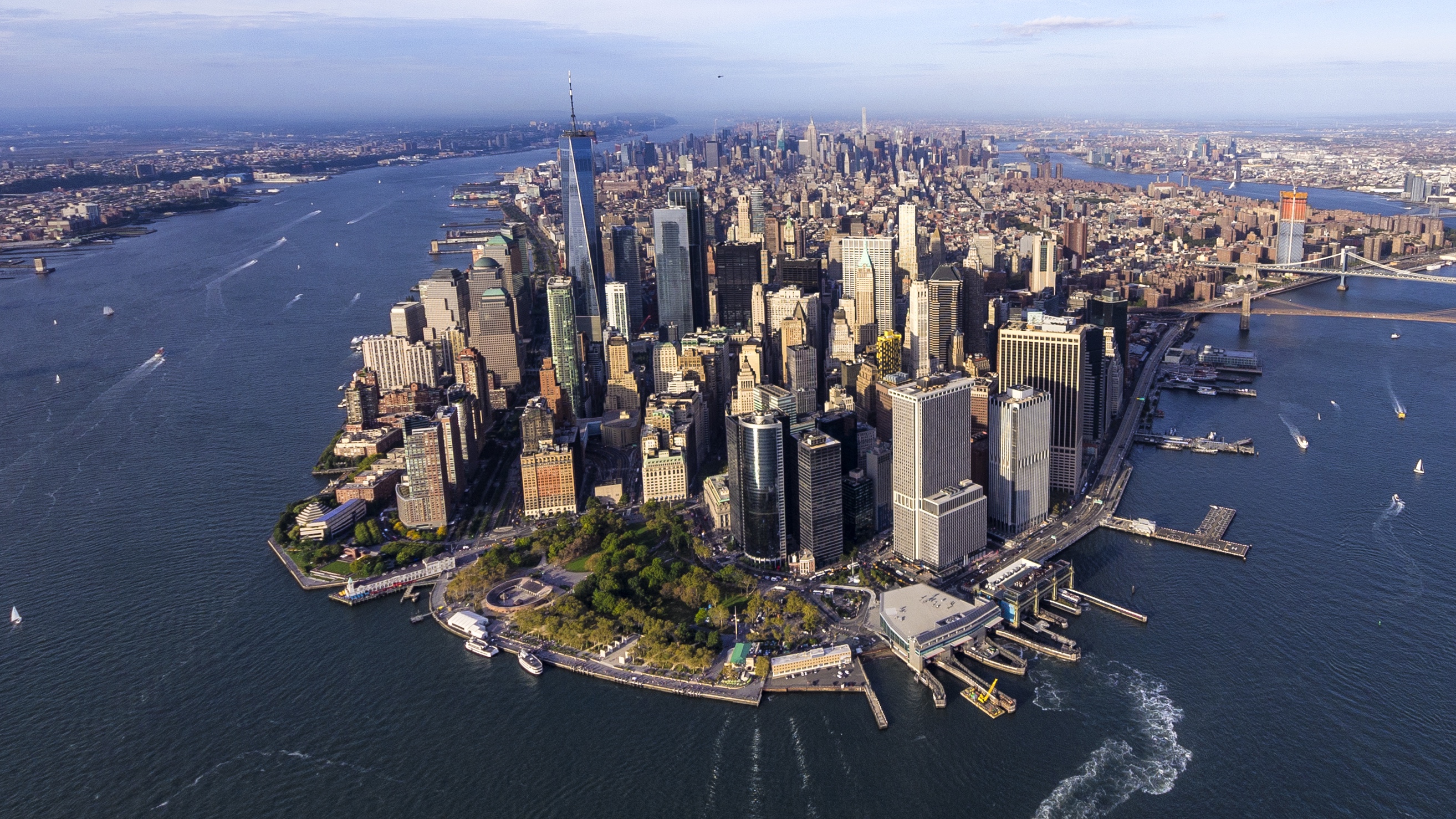 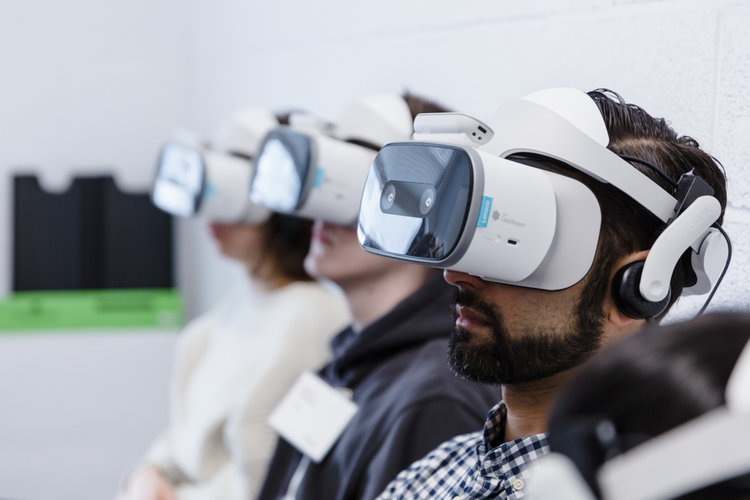 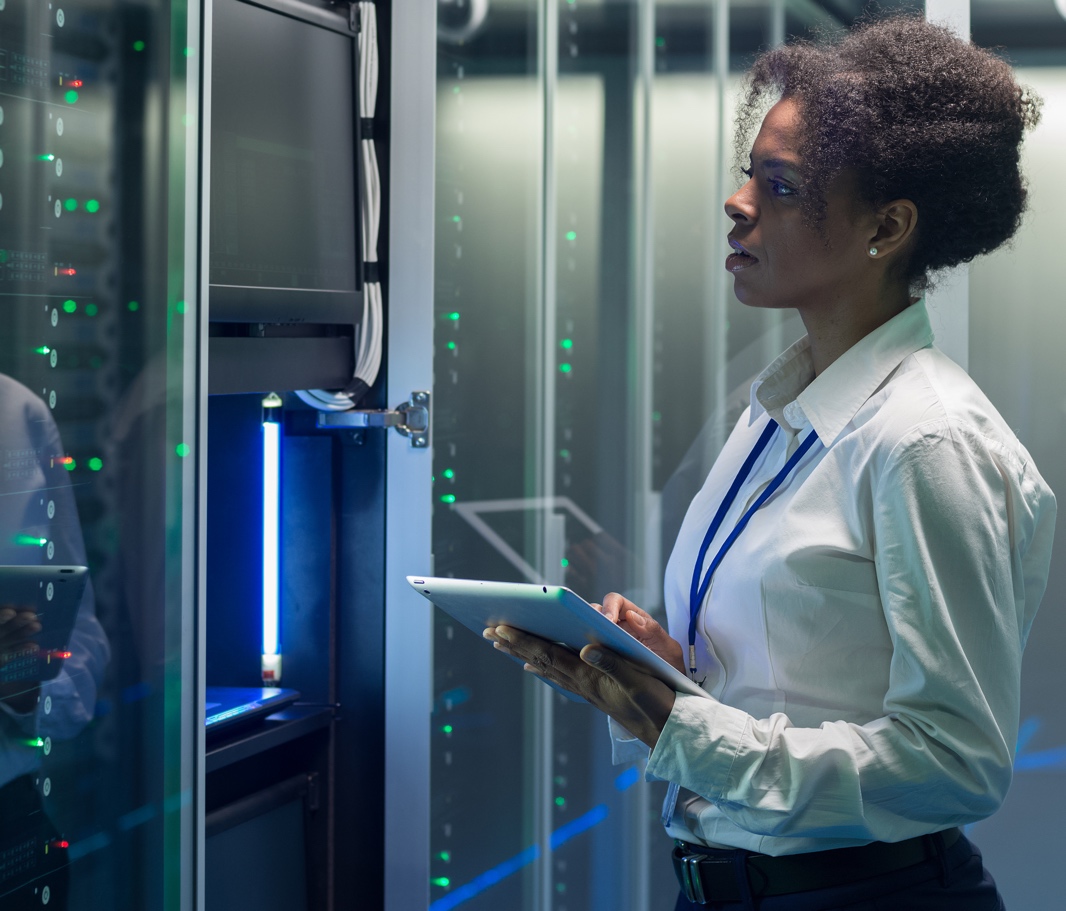 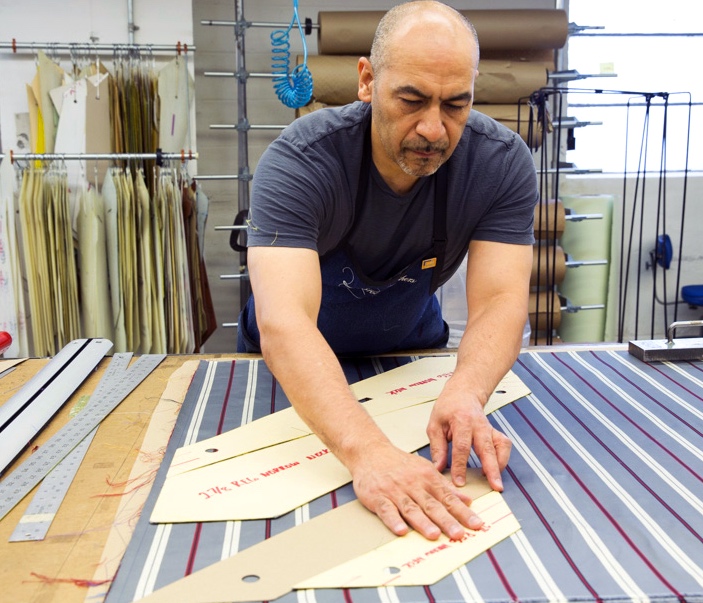 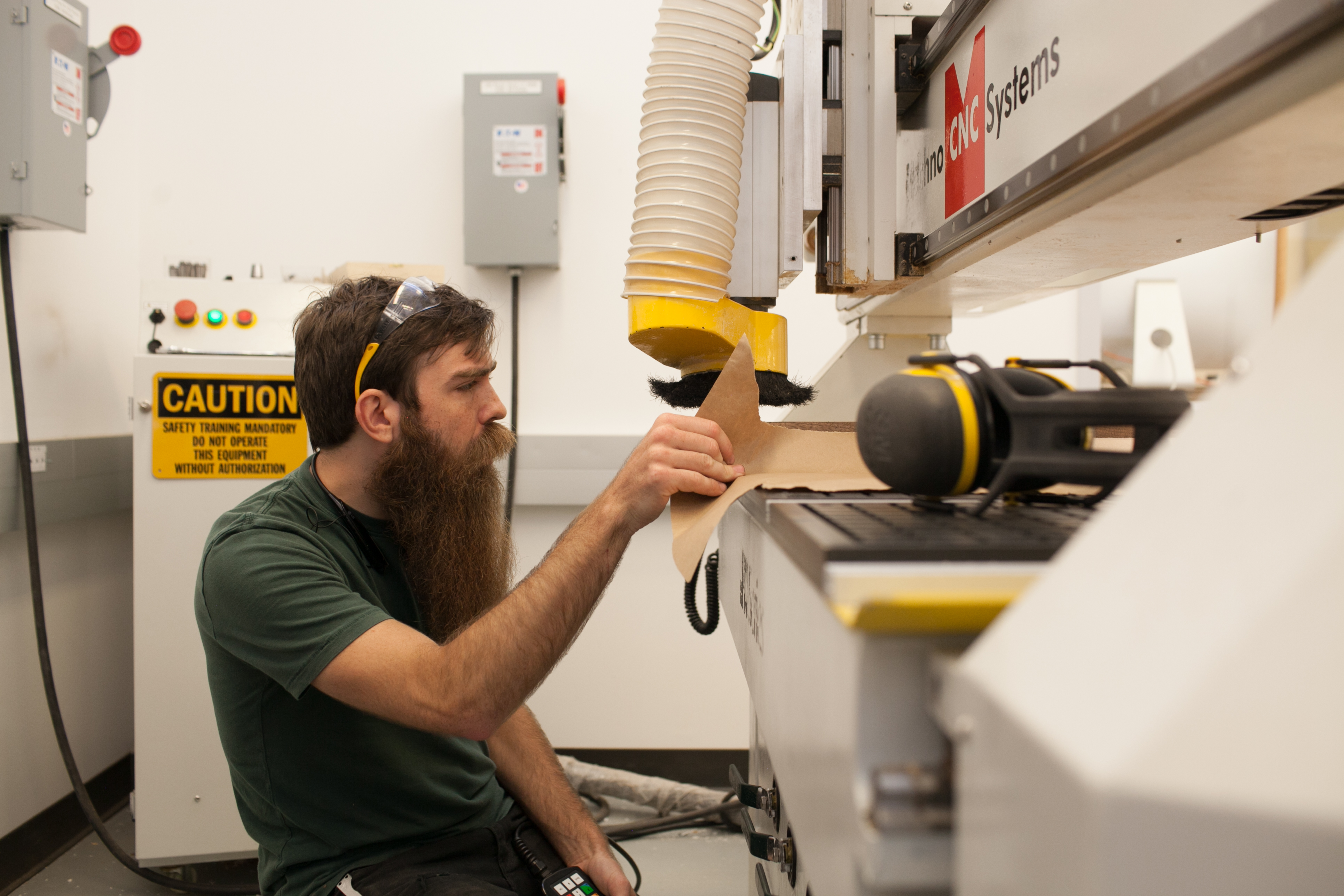 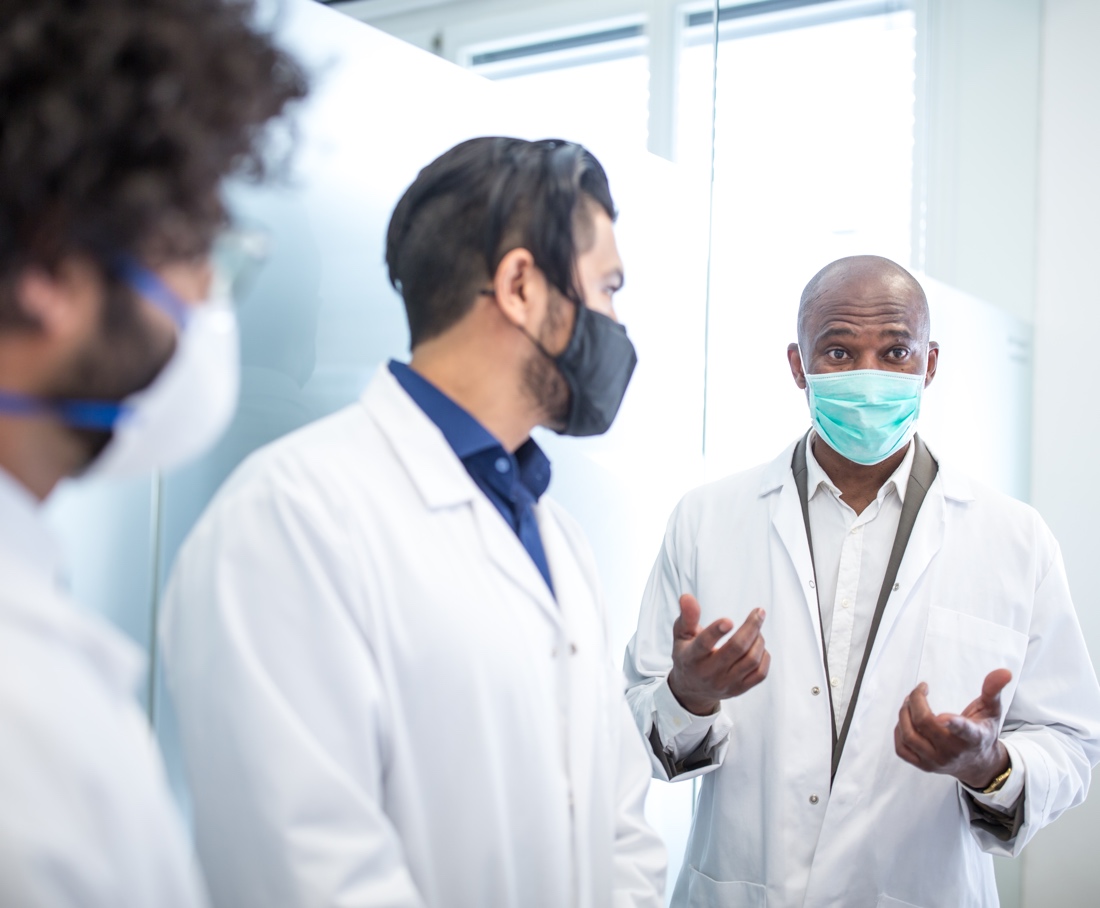 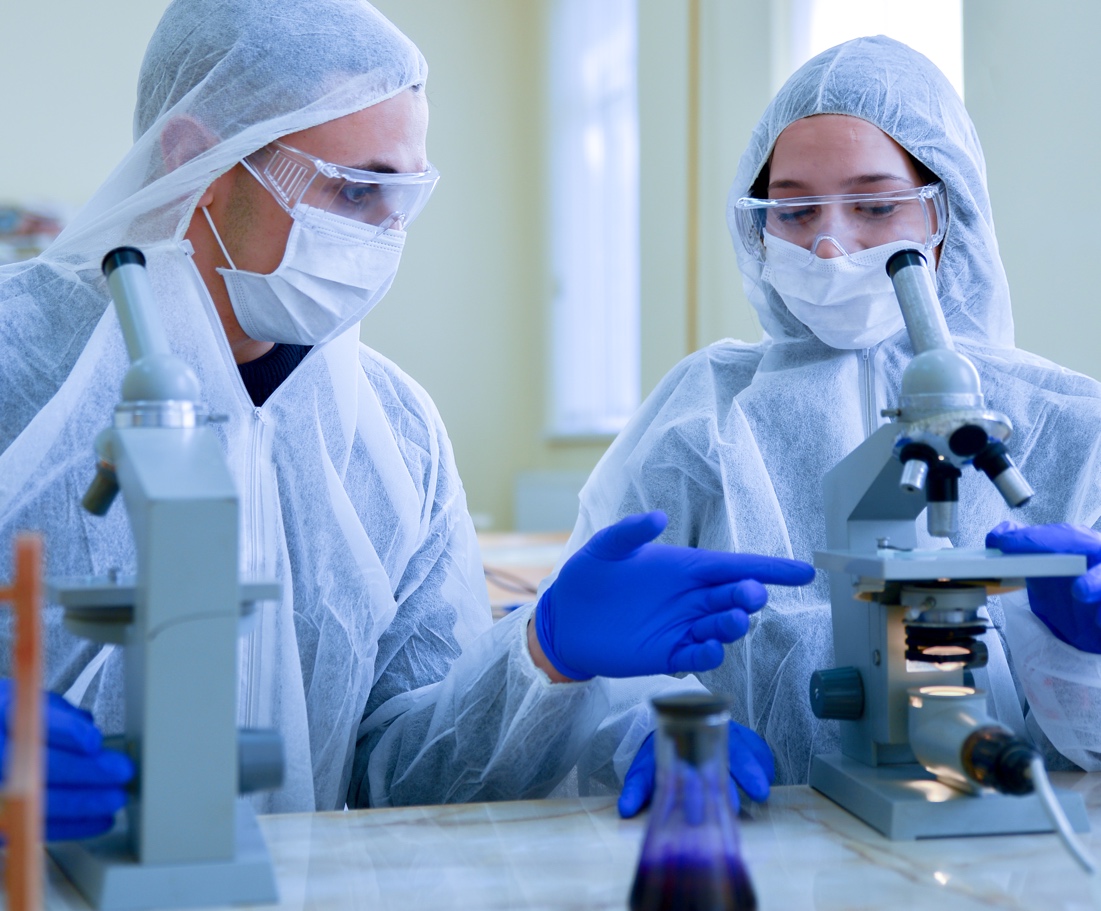 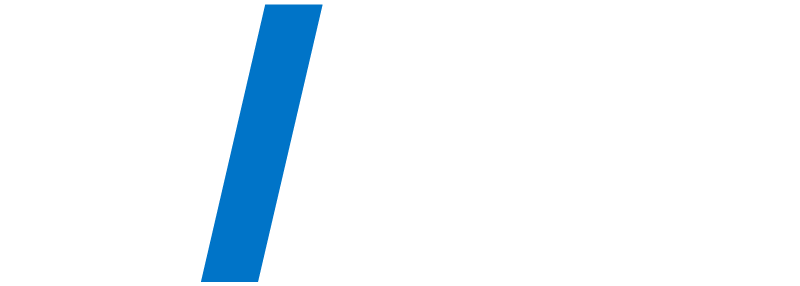 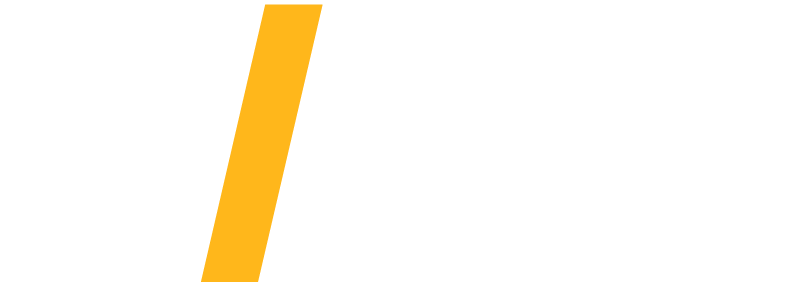 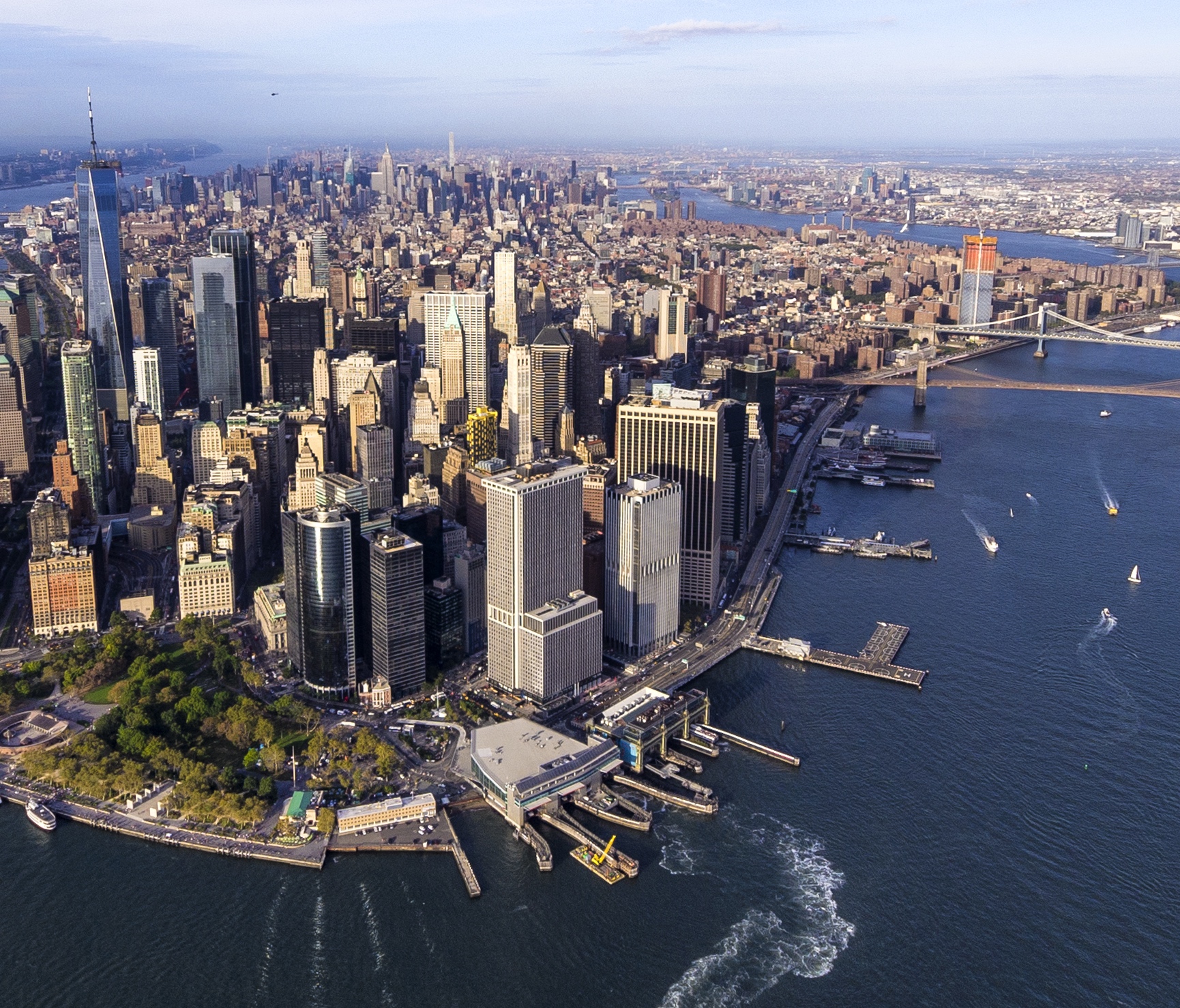 Major tech companies 

9,000+ startups

Startup ecosystem $147B

100+ tech incubators 

330,000+ pool of tech talent
Tech:
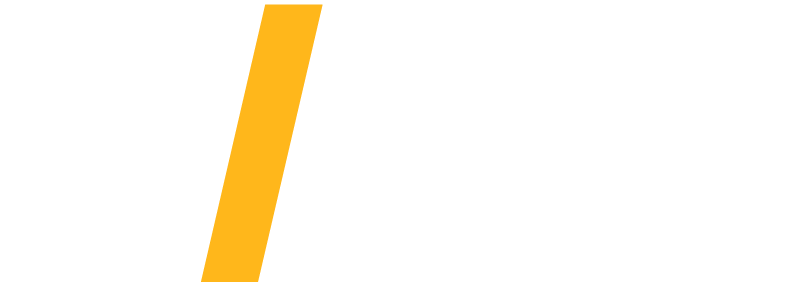 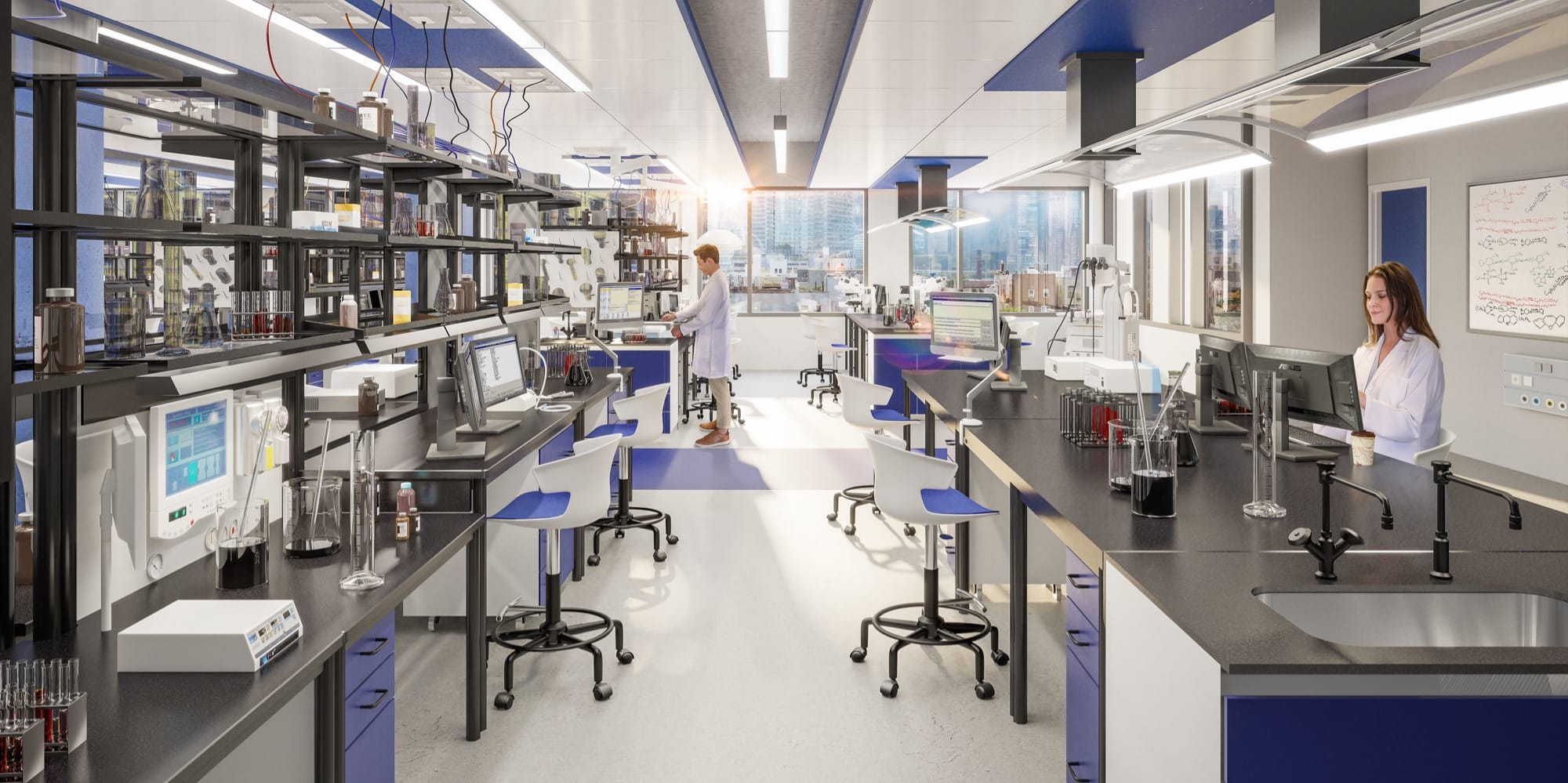 9 academic medical centers

50 hospitals

370 healthcare centers

$2B+ National Institutes of Health awards

Largest biotech workforce
Life Sciences:
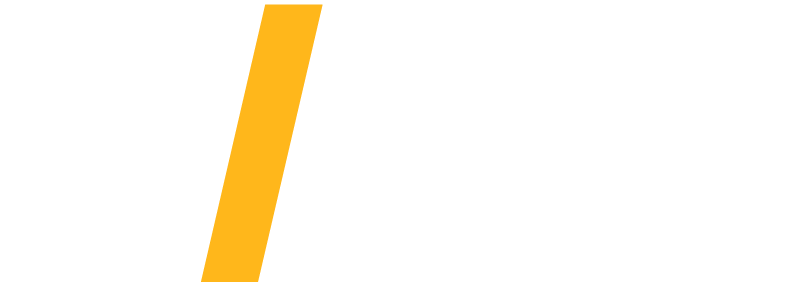 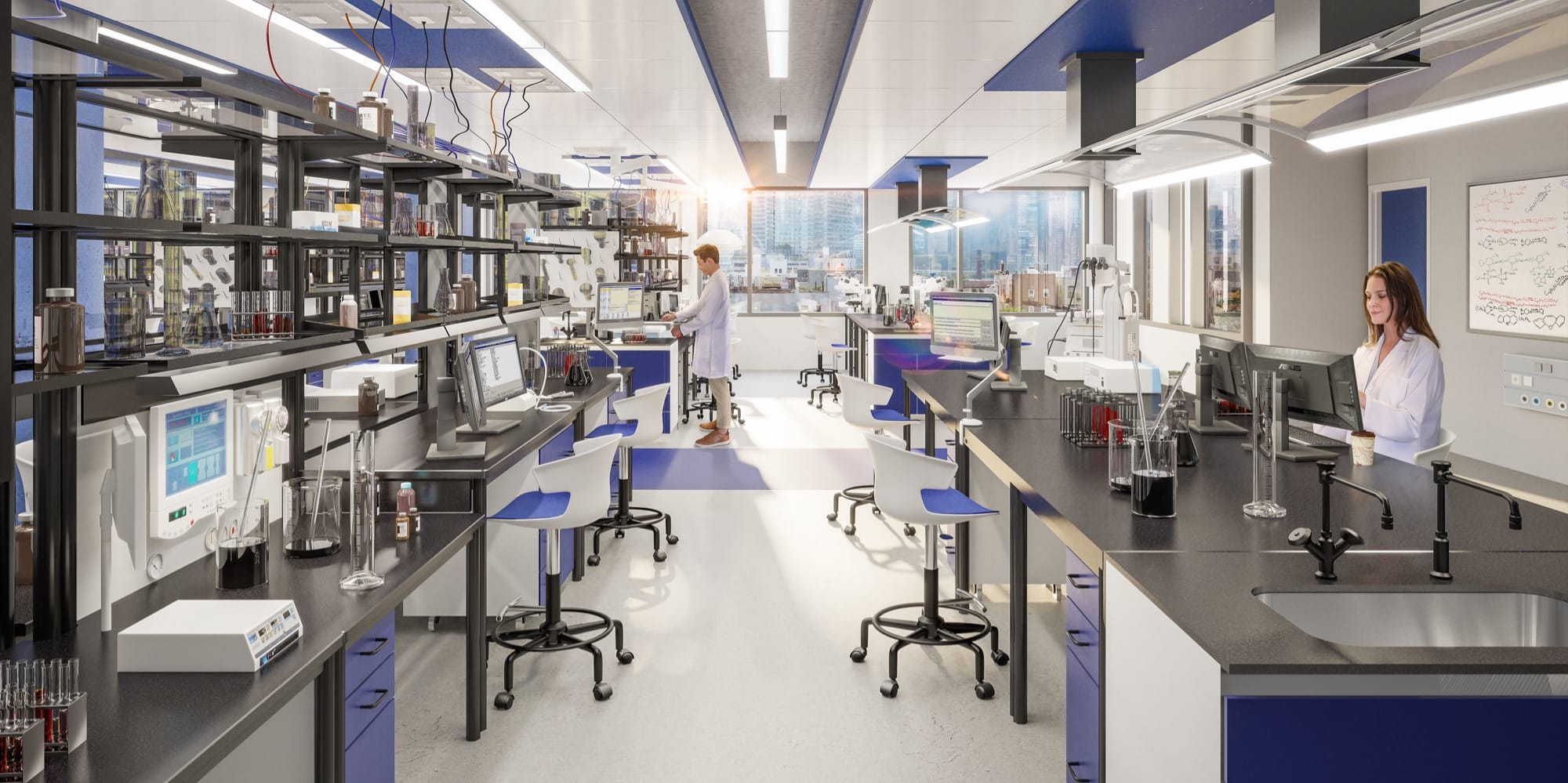 NY leads the US in climate legislation

NYC spending $4B on retrofitting its assets through 2030

Private sector spending $20-30B on retrofitting

850,000+ green economy workers
Green Economy:
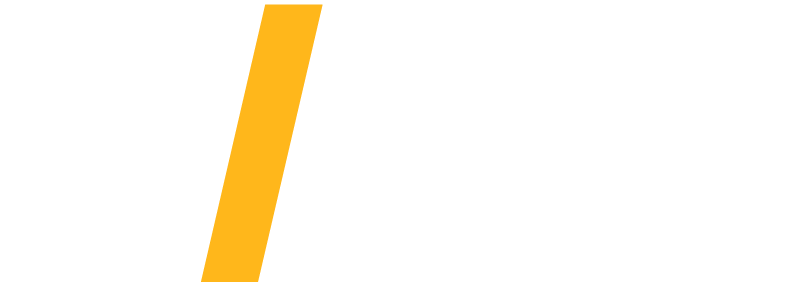 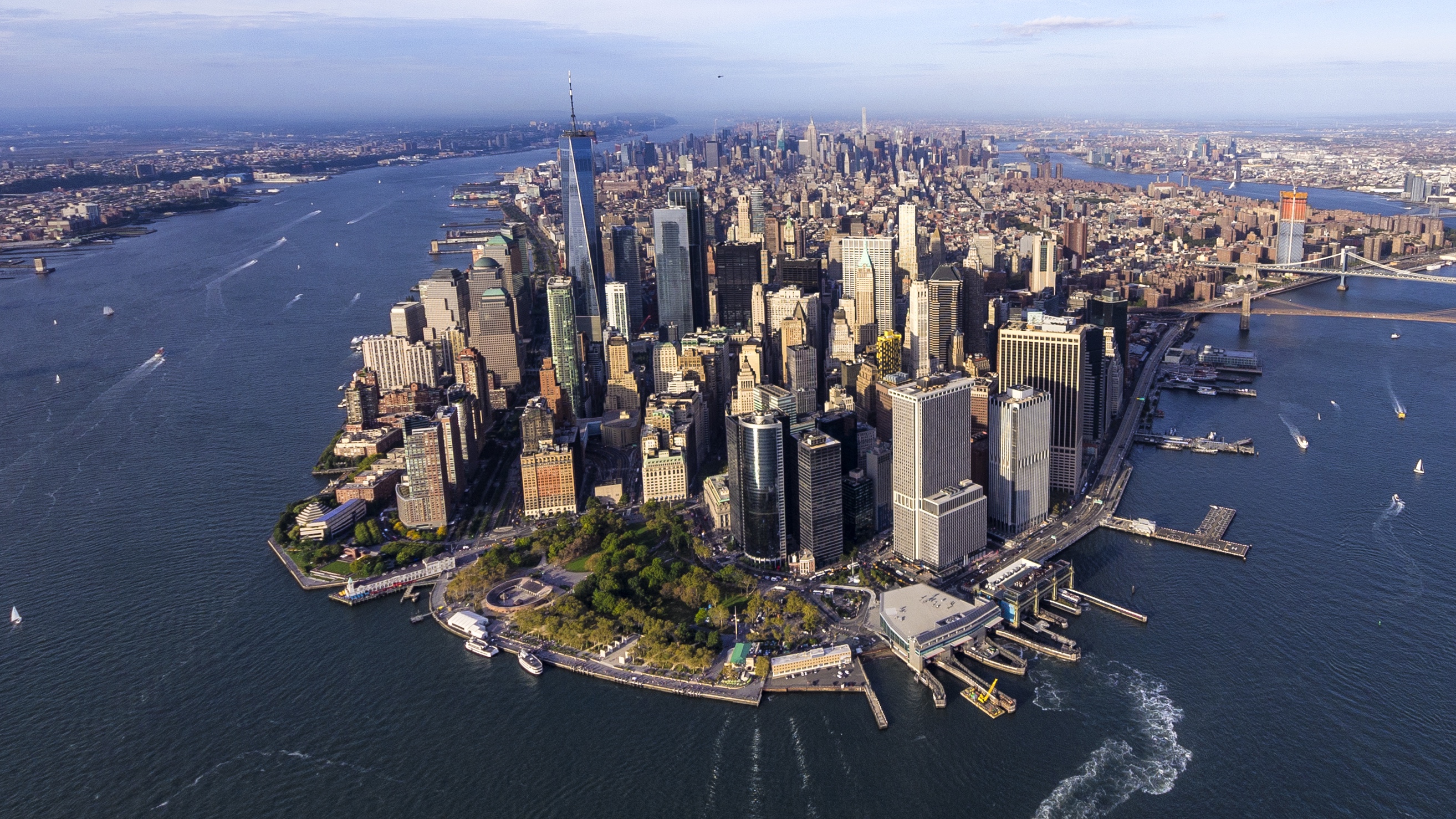 NYC is:
a global businessdestination
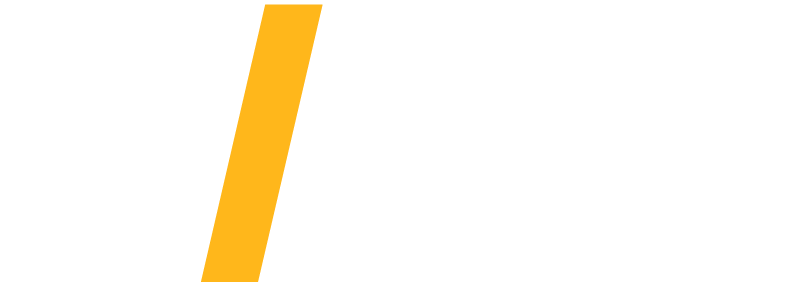 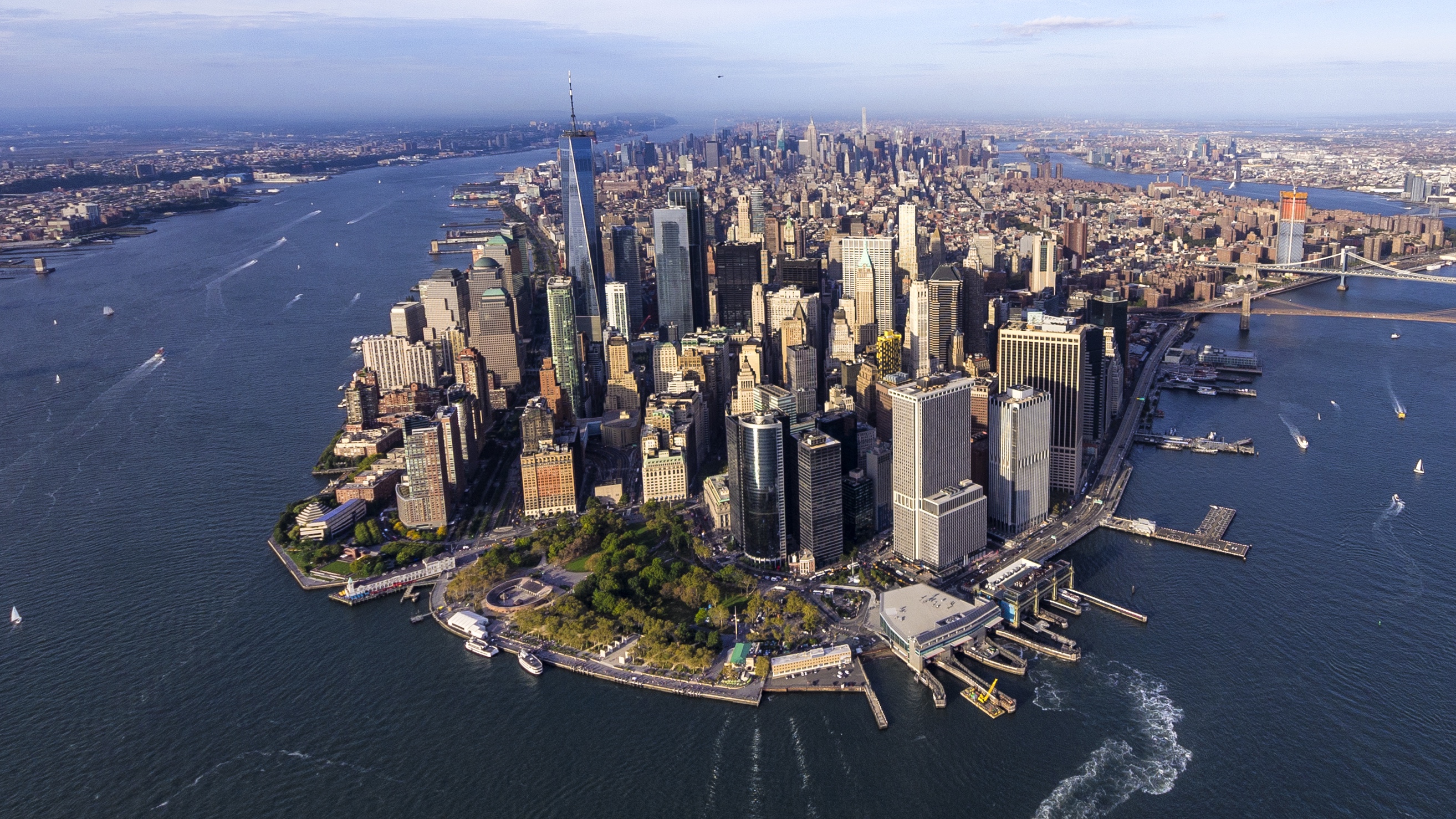 The Business Development Team can assist you with:
Private Site Selection
City Procurements
City-Owned Property
Way Findings
Academic Integration
Financial Solutions
Ecosystem Connections
Workforce Consultation
Industry Programs
Trade & Investment Connections
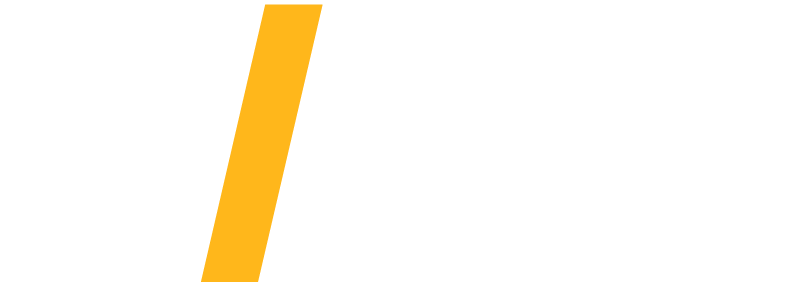 EDC Resources: https://edc.nyc/business-development
Business Resource Guide
NYC business ecosystem and communities
Business Improvement Districts and Chambers of Commerce
Workforce development guide
EDC real estate opportunities
Legal resources
Business Incentives Guide
Construction, affordable housing, manufacturing, life sciences, economic revitalization zones
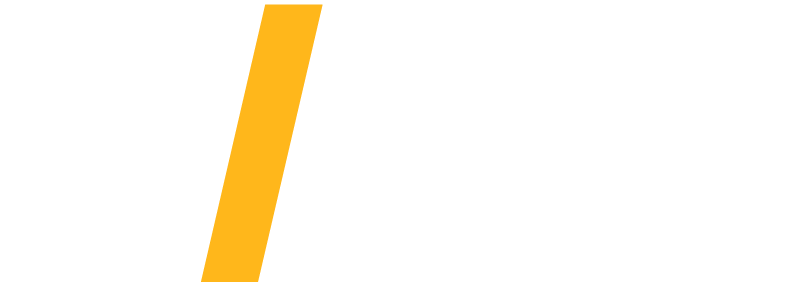 Additional Resources:
City Resources
NYC Department of Small Business Services (SBS) helps businesses form and grow 
Mayor’s Office for International Affairs connects international businesses to resources 
Statewide Resources
New York Business Express is an online guide to help start, run, and grow a business
START-UP NY Program helps businesses operate tax-free for 10 years on eligible campuses 
NYSTAR Innovation Hot Spots and Certified Business Incubators
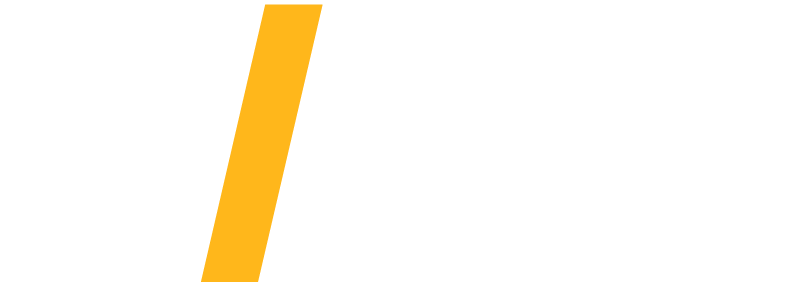 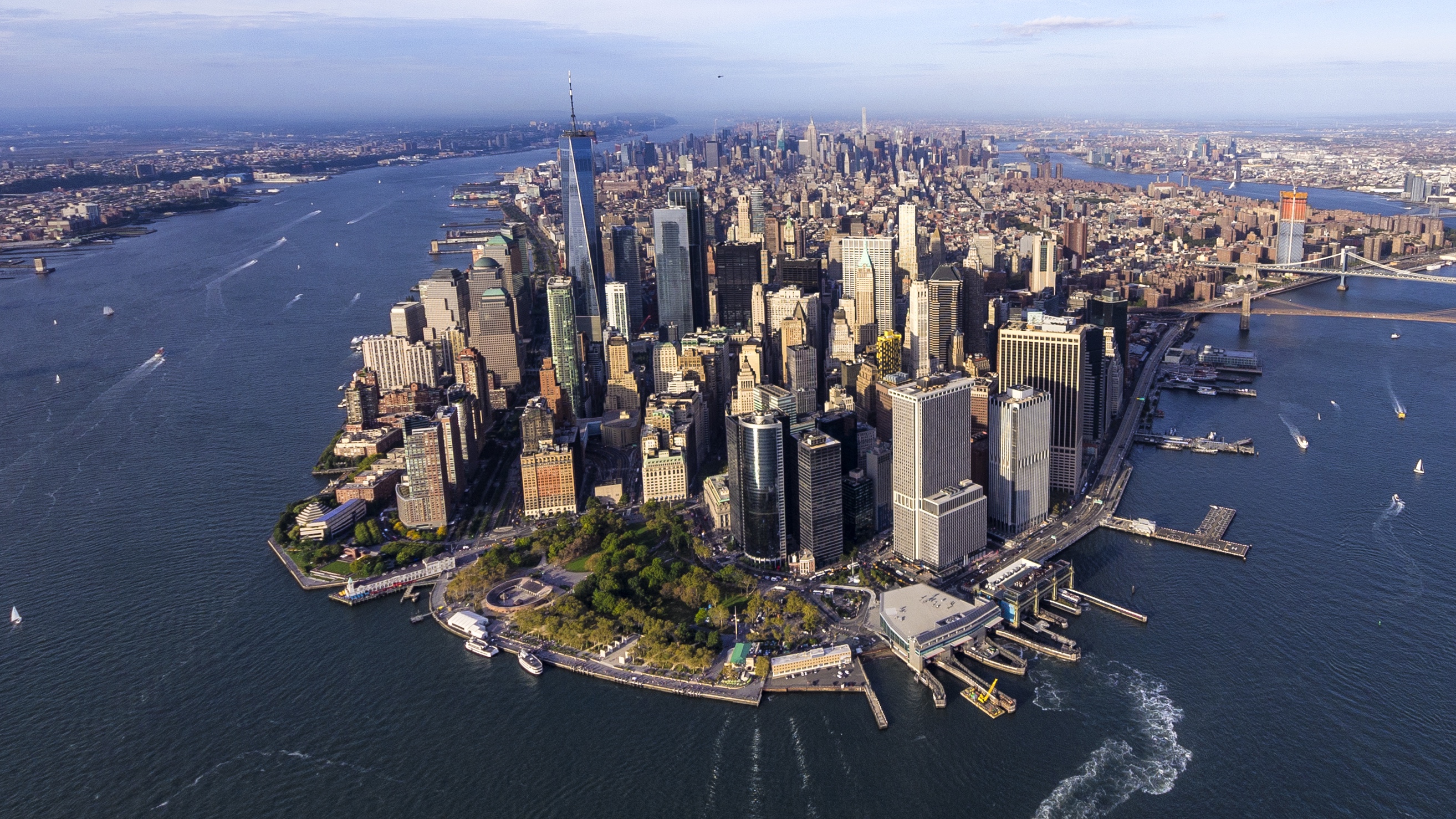 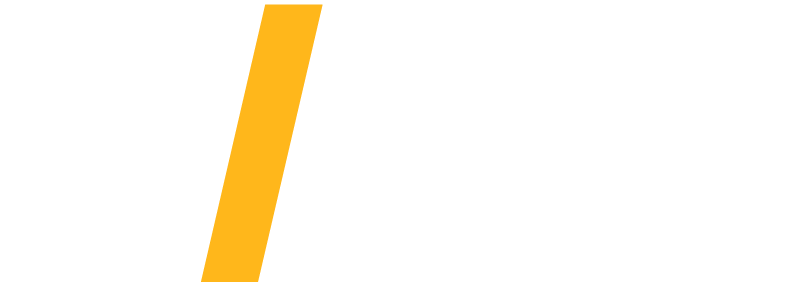 Contact: nfujiki@edc.nyc
Learn more: edc.nyc
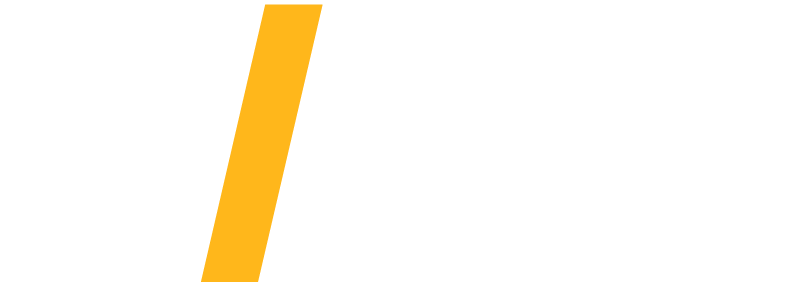 Appendix
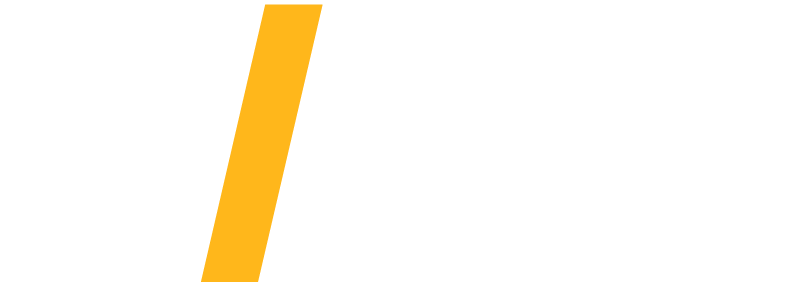 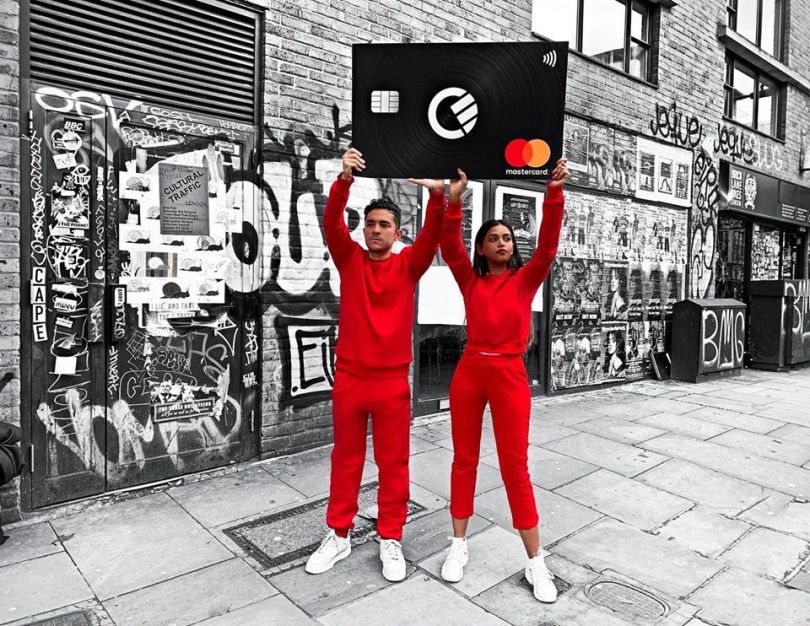 Business Attraction:
Curve
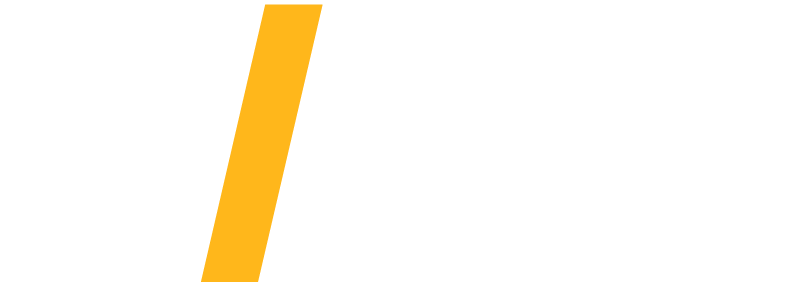 Business Attraction:
Curve
Economic Wayfindings
Ecosystems Connections
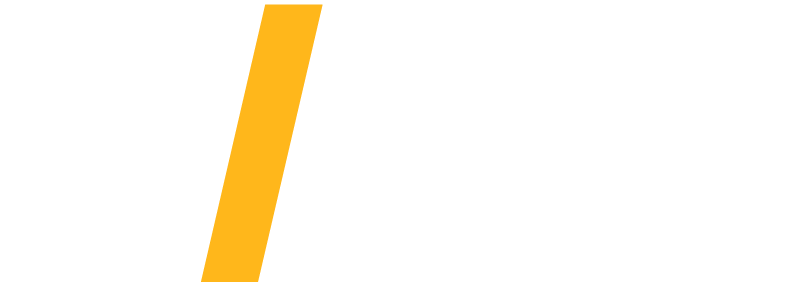 Business Attraction:
Curve
NYC won the project and Curve was announced on February 10, 2020, bringing 185 good-paying jobs—and the resulting tax revenue—to the City
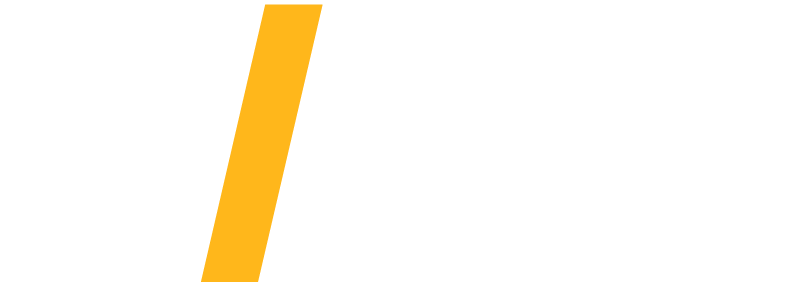